Ημερίδα Τμήματος Επιστήμης Υπολογιστών για μαθητές Λυκείων
«Πλαστελίνη» Φωνής
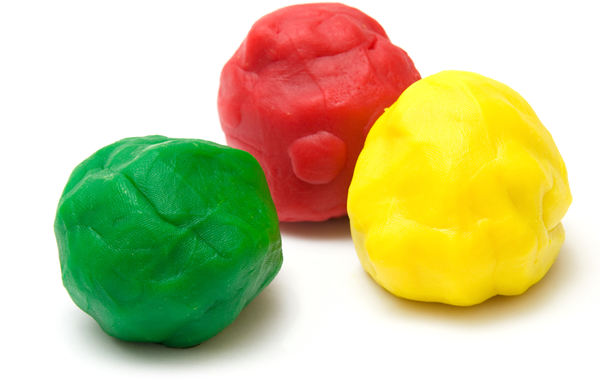 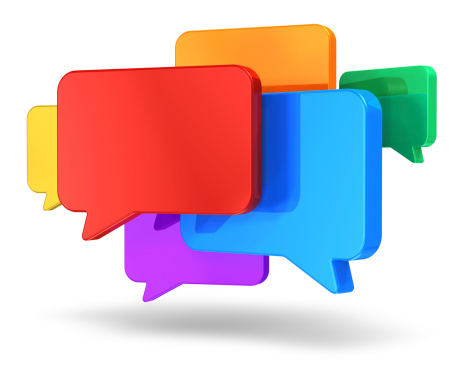 Πρόσεχε πώς μιλάς!!!
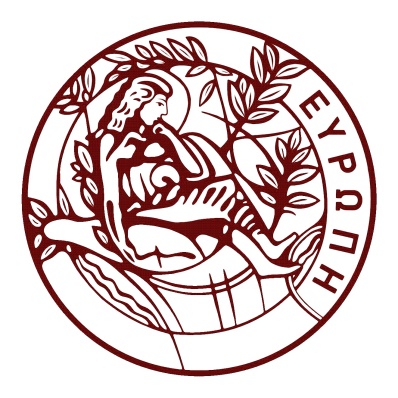 Εργαστήριο Πολυμέσων
Τμήμα Επιστήμης Υπολογιστών
Παρουσίαση:  Δρ. Γιώργος Καφεντζής
Ημερίδα Τμήματος Επιστήμης Υπολογιστών για μαθητές Λυκείων
«Πλαστελίνη» Φωνής
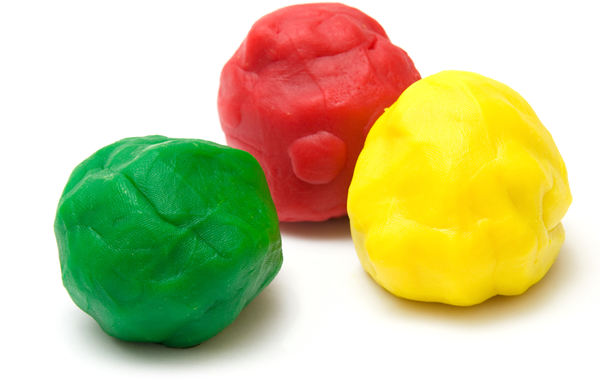 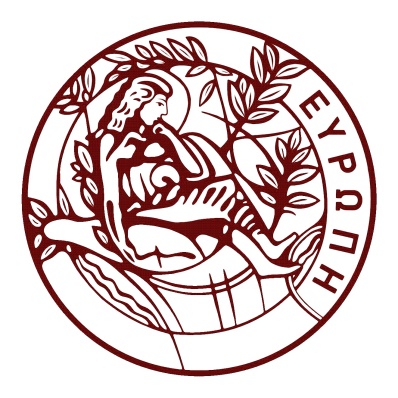 Εργαστήριο Πολυμέσων
Τμήμα Επιστήμης Υπολογιστών
Παρουσίαση:  Δρ. Γιώργος Καφεντζής
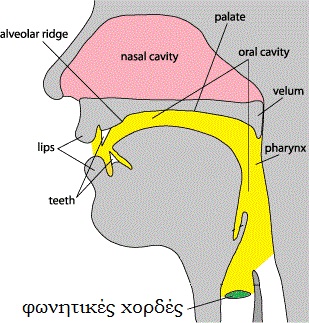 «Πλαστελίνη» Φωνής
Βασικές Αρχές Παραγωγής Φωνής
Δυο στάδια:
Πηγή (φωνητικές χορδές)
Φίλτρο (στοματική κοιλότητα)

 Φωνητικές χορδές          Στοματική Κοιλότητα (MRI)
«Πλαστελίνη» Φωνής
Ημίτονο 1
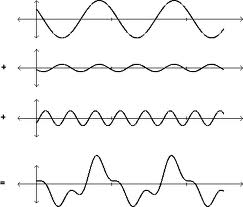 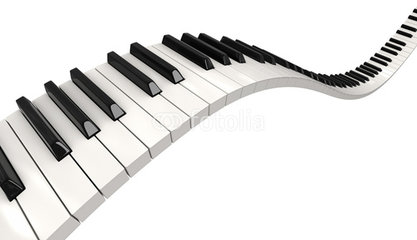 Μοντελοποίηση
«Παίζοντας» με παραμέτρους του σήματος
Ανάλυση σε Ημίτονα
Ημίτονο 2
Ημίτονο 3
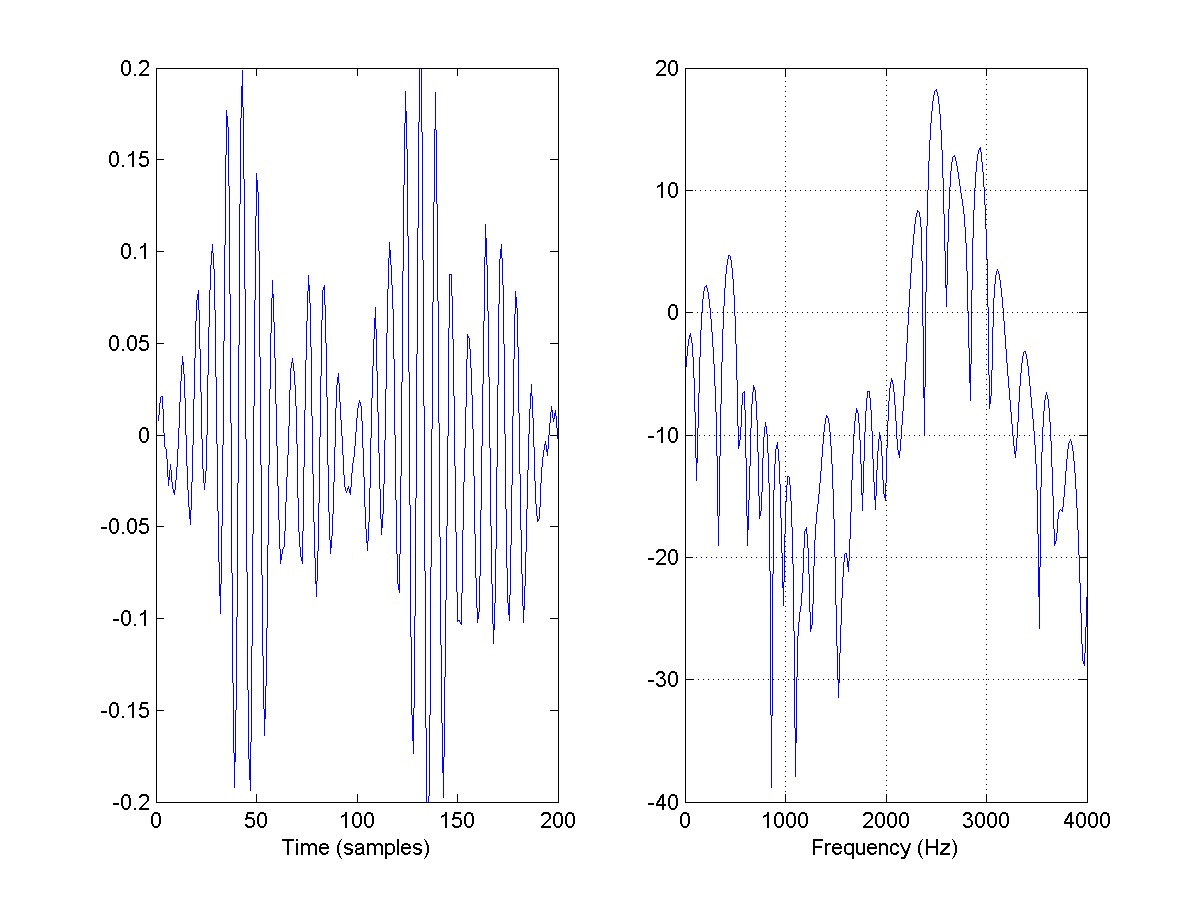 Σήμα Φωνής
«Πλαστελίνη» ΦωνήςΤι μπορούμε να κάνουμε;
Σήμα:



Μετασχηματισμός Ι:



Μετασχηματισμός ΙΙ:
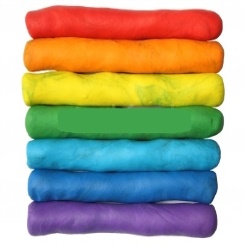 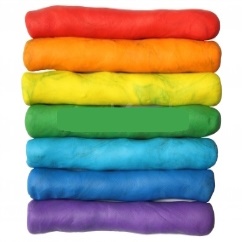 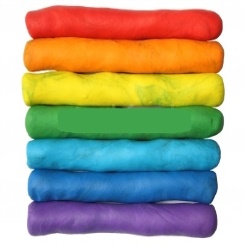 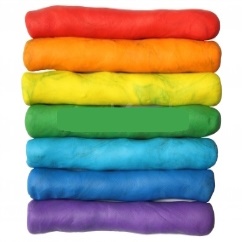 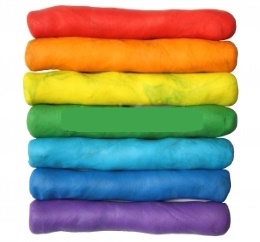 «Πλαστελίνη» Φωνής
Μοντελοποίηση











Τι θα συμβεί αν.... ???
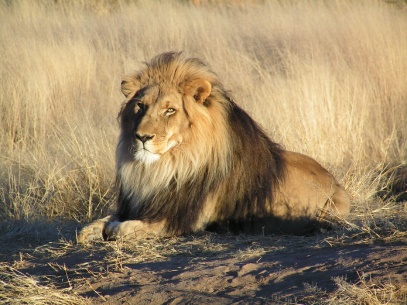 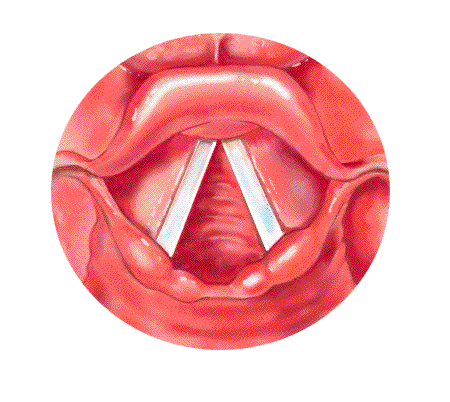 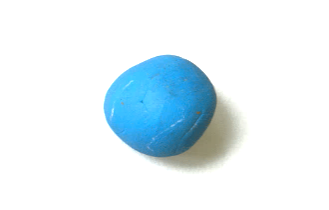 =
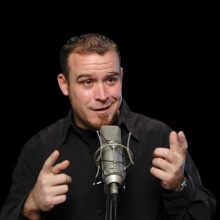 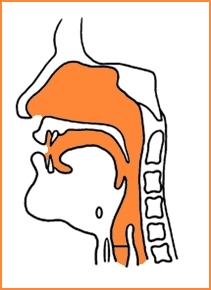 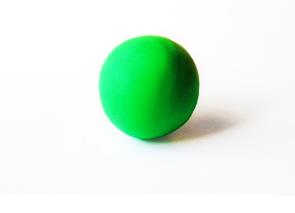 =
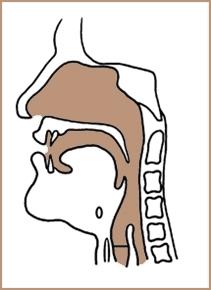 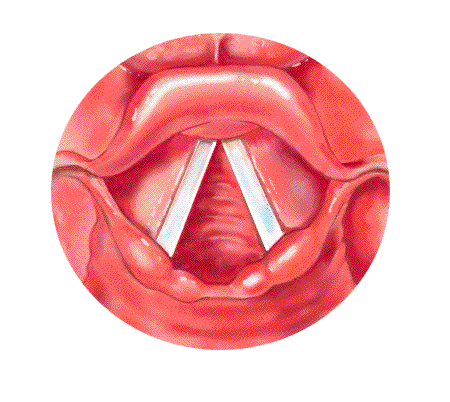 =
=
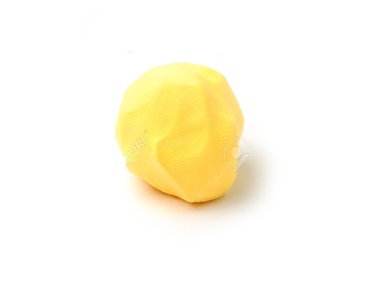 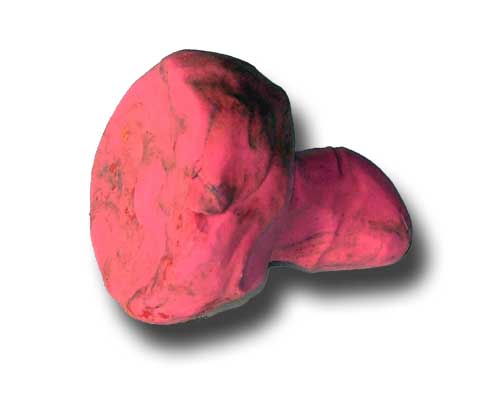 «Πλαστελίνη» Φωνής
Μοντελοποίηση











Τι θα συμβεί αν.... ???
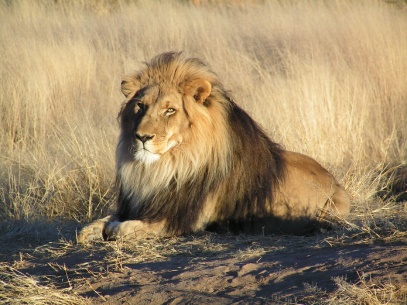 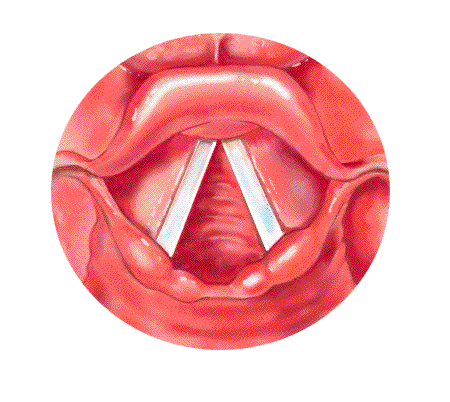 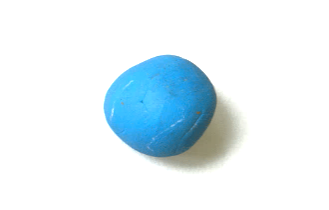 =
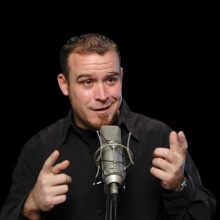 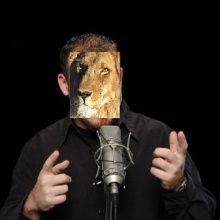 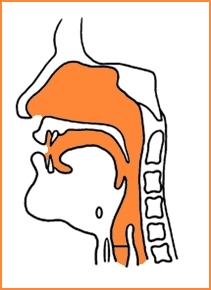 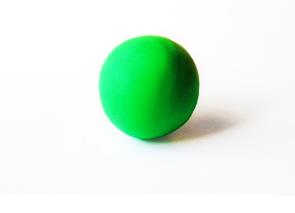 =
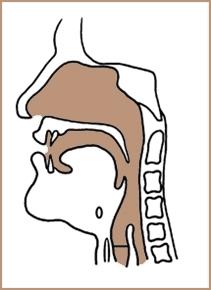 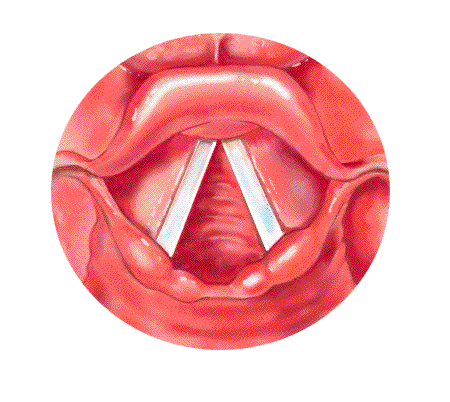 =
=
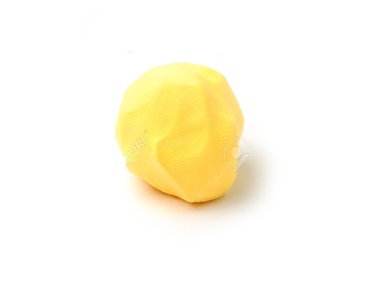 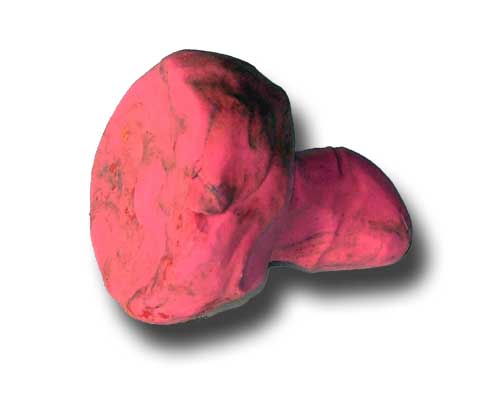 «Πλαστελίνη» ΦωνήςΑποτέλεσμα!
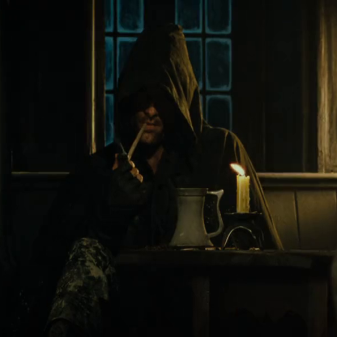 Φωνή:



Λιοντάρι:



Talking lion:
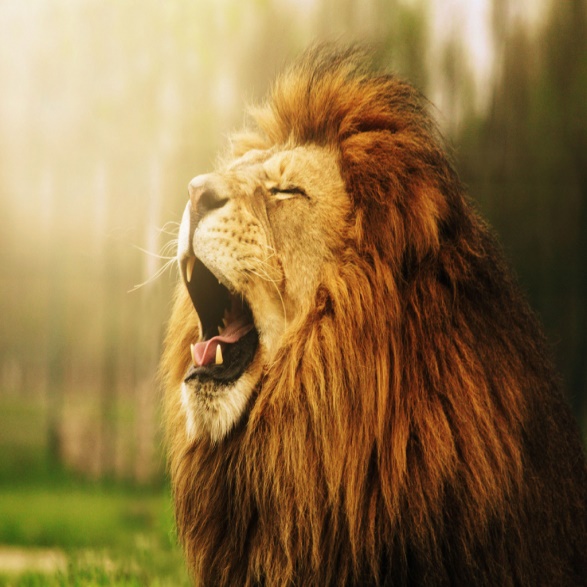 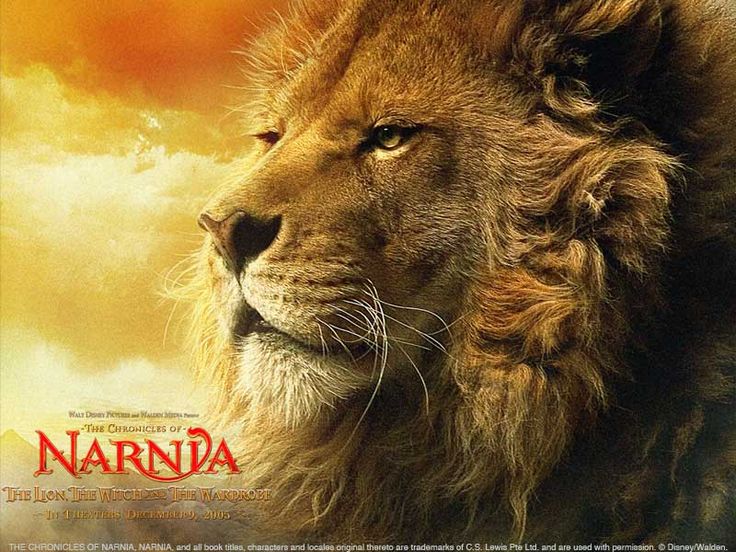 «Πλαστελίνη» ΦωνήςFun time! 
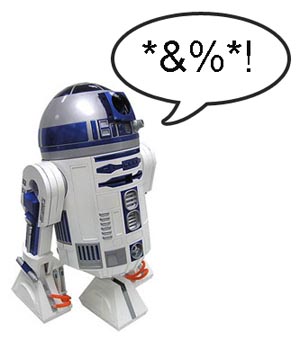 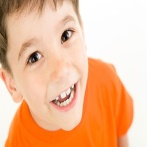 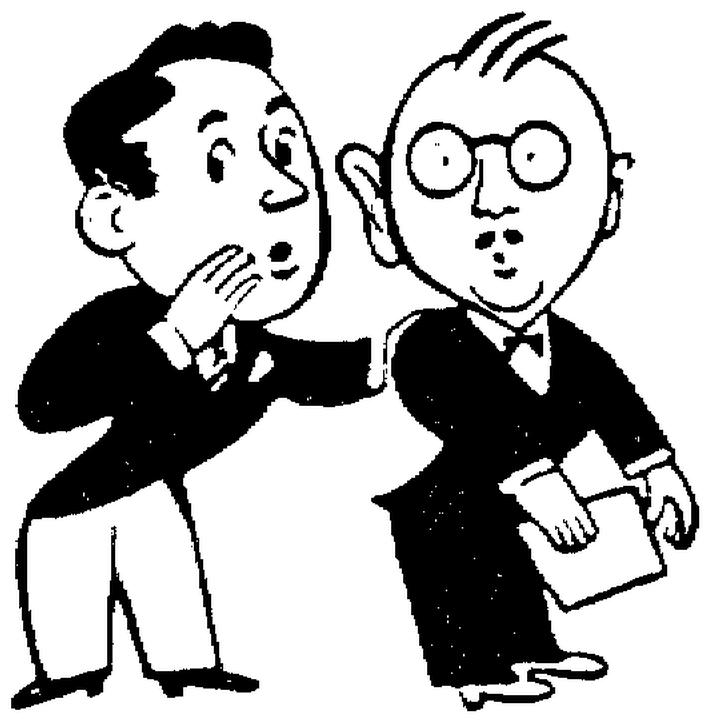 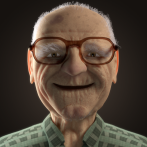 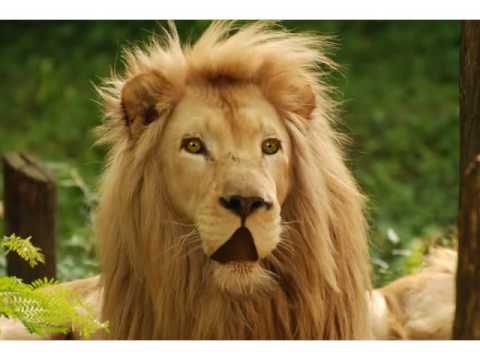 Ημερίδα Τμήματος Επιστήμης Υπολογιστών για μαθητές Λυκείων
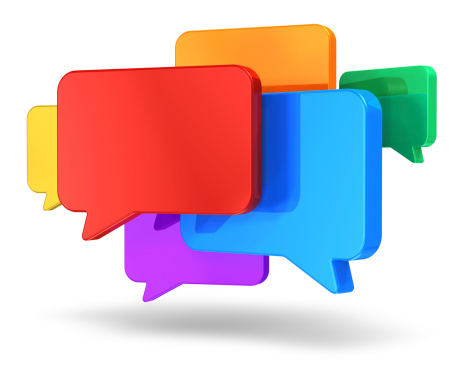 Πρόσεχε πώς μιλάς!!!
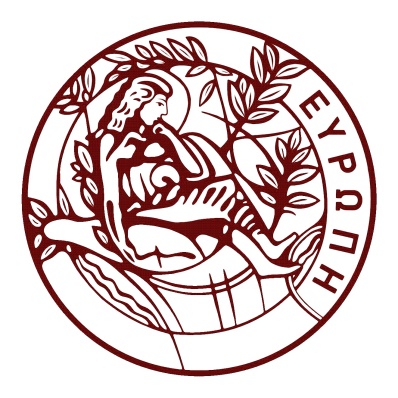 Εργαστήριο Πολυμέσων
Τμήμα Επιστήμης Υπολογιστών
Ημερίδα Τμήματος Επιστήμης Υπολογιστών για μαθητές Λυκείων
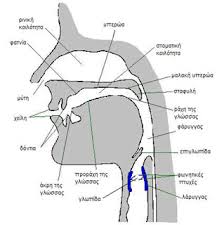 Στατιστική:
 Άνδρες: 120 Hz (περίοδοι/δευτ.)
 Γυναίκες: 210 Hz (περίοδοι/δευτ.)
 Παιδιά: 330 Hz (περίοδοι/δευτ.)
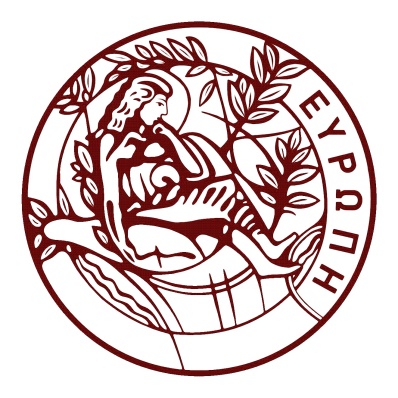 Εργαστήριο Πολυμέσων
Τμήμα Επιστήμης Υπολογιστών
Πρόσεχε πώς μιλάς!!!
Υπερβολική χρήση της φωνής μας

    Πολύποδες
    Κύστεις
    Οζίδια

 Μείωση καπνού και του αλκοόλ 
Μην ανταγωνίζεστε τον θόρυβο 
Πίνετε νερό όταν μιλάτε για πολύ ώρα
Μην μιλάτε όταν δε μπορείτε
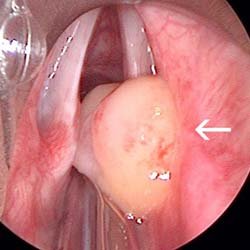 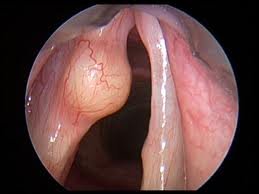 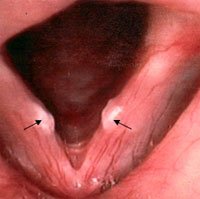 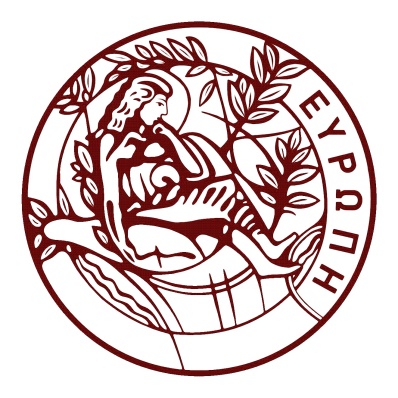 Εργαστήριο Πολυμέσων
Τμήμα Επιστήμης Υπολογιστών
Ημερίδα Τμήματος Επιστήμης Υπολογιστών για μαθητές Λυκείων
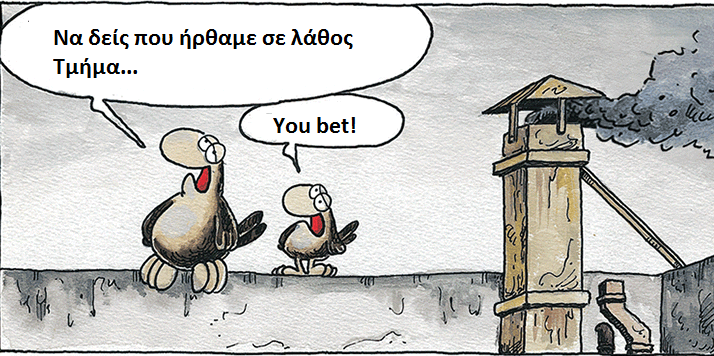 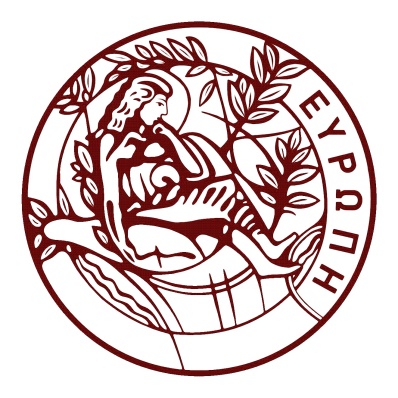 Εργαστήριο Πολυμέσων
Τμήμα Επιστήμης Υπολογιστών
Ημερίδα Τμήματος Επιστήμης Υπολογιστών για μαθητές Λυκείων
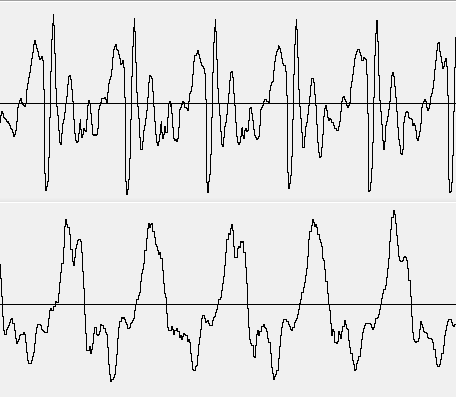 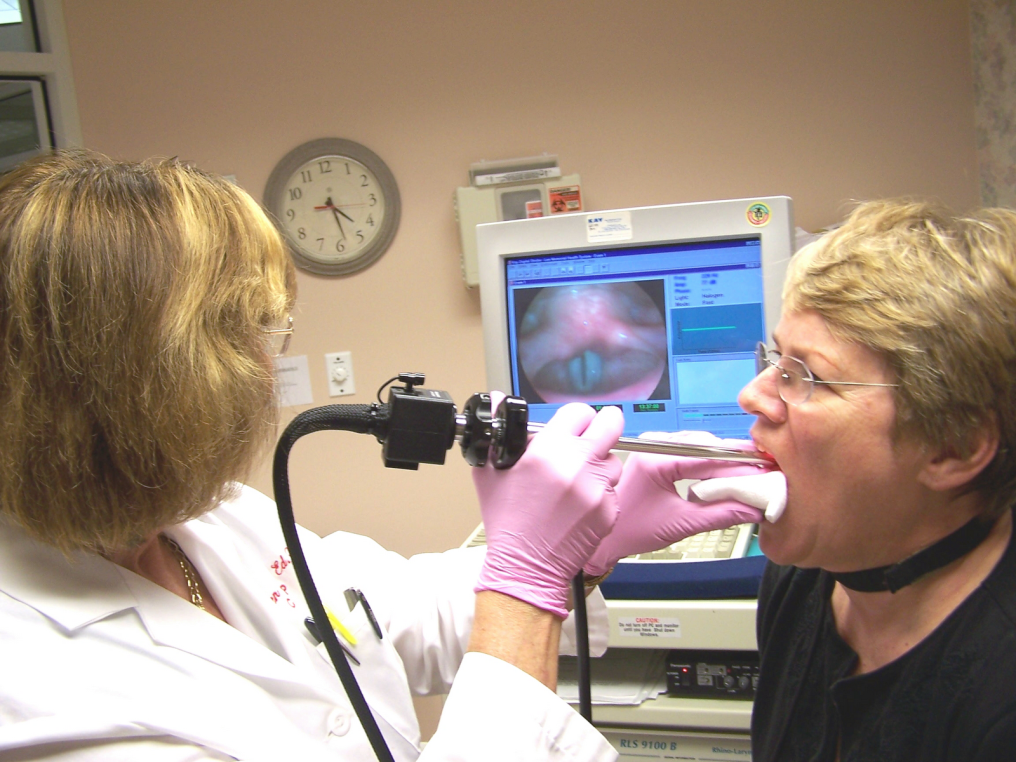 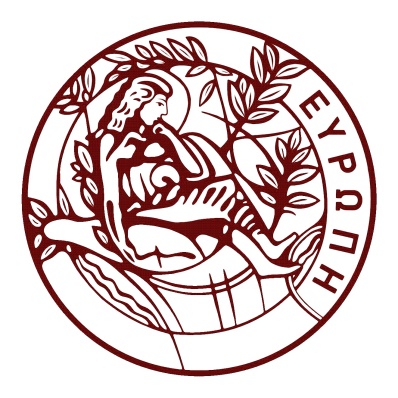 Εργαστήριο Πολυμέσων
Τμήμα Επιστήμης Υπολογιστών
Ημερίδα Τμήματος Επιστήμης Υπολογιστών για μαθητές Λυκείων
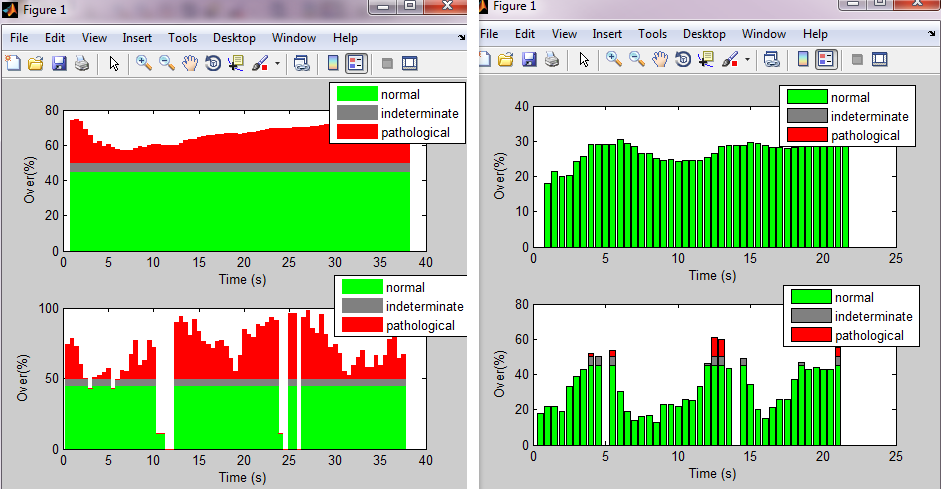 Μετά την επέμβαση:
Πριν την επέμβαση:
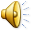 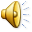 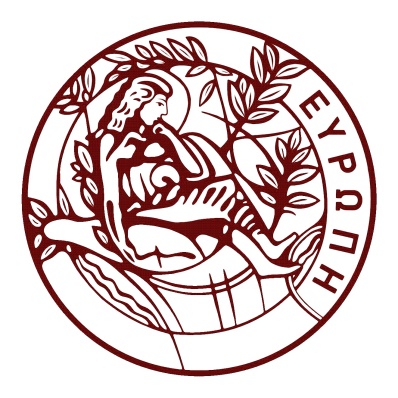 Εργαστήριο Πολυμέσων
Τμήμα Επιστήμης Υπολογιστών
Ημερίδα Τμήματος Επιστήμης Υπολογιστών για μαθητές Λυκείων
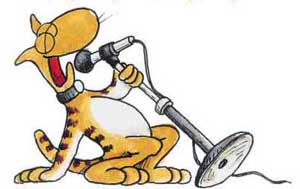 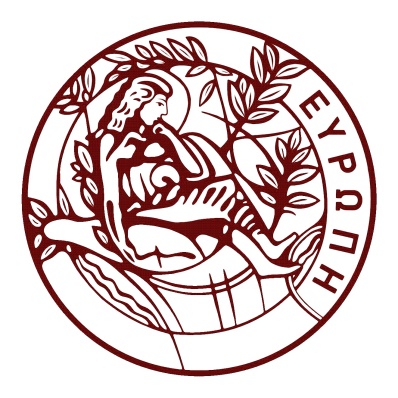 Εργαστήριο Πολυμέσων
Τμήμα Επιστήμης Υπολογιστών